les évolutions en cours au niveau du BIMTrino BELTRANDirecteur Innovation, Recherche et Développement25/11/2016
Une évolution très rapide…
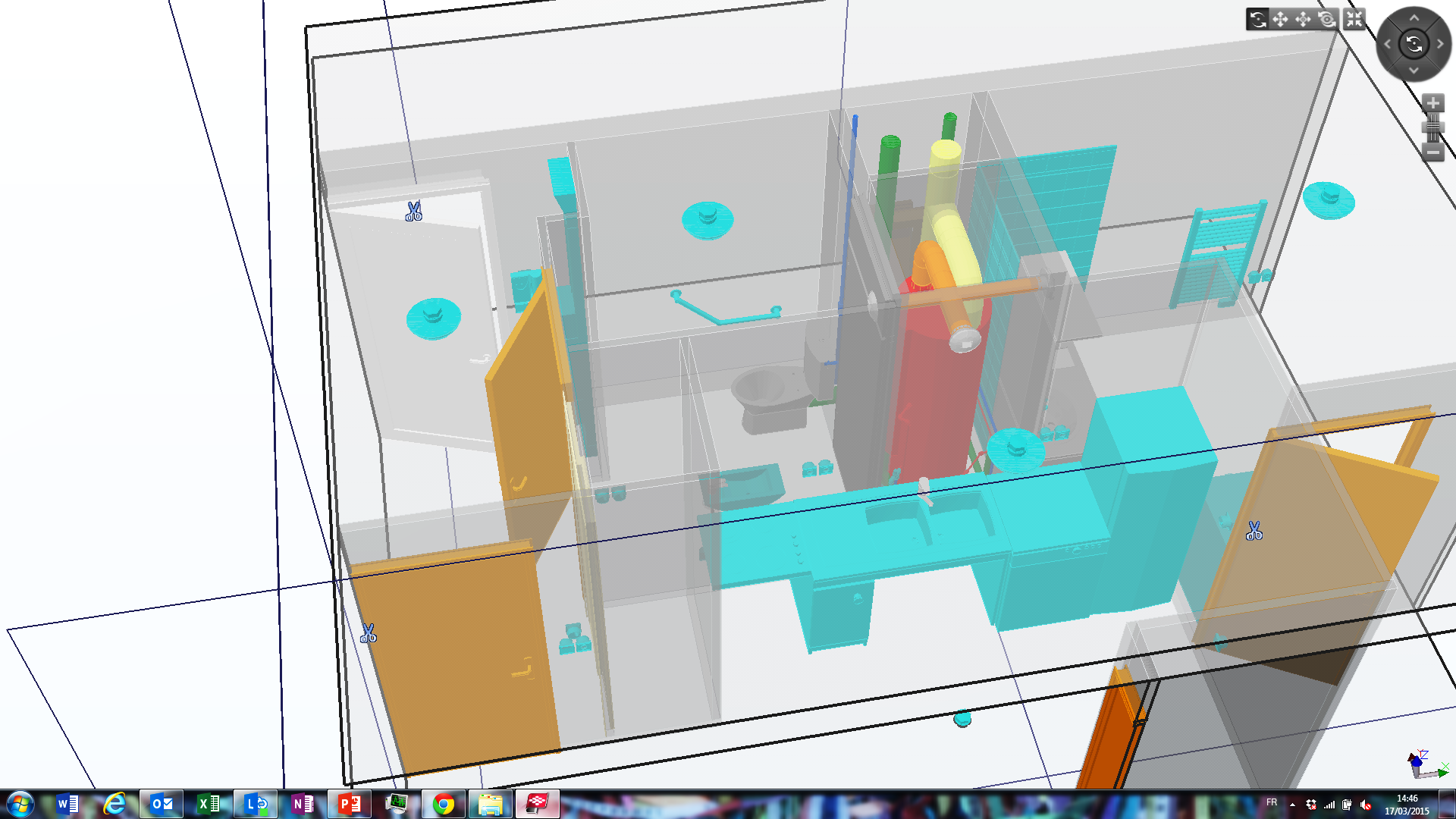 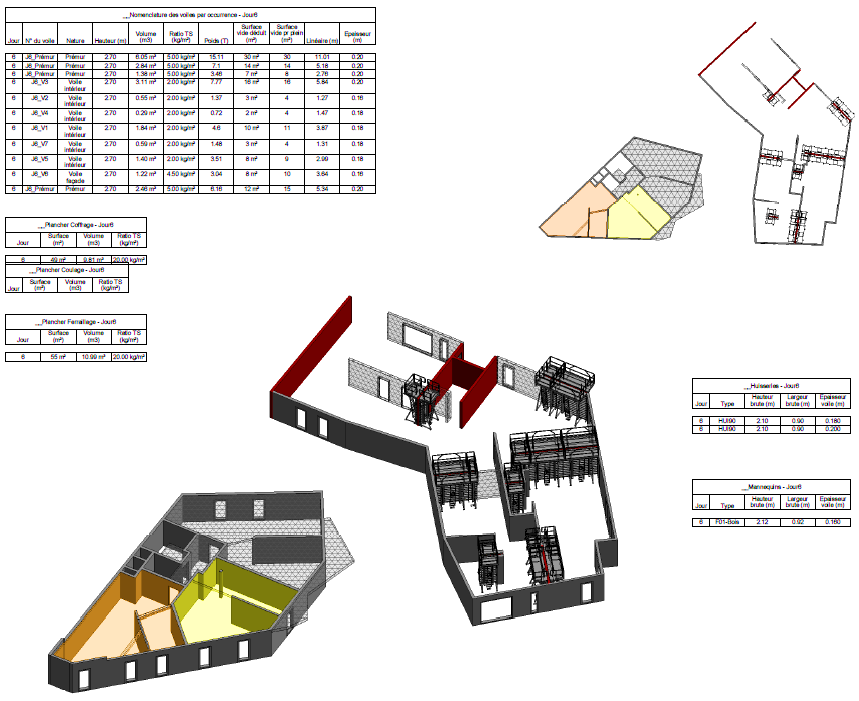 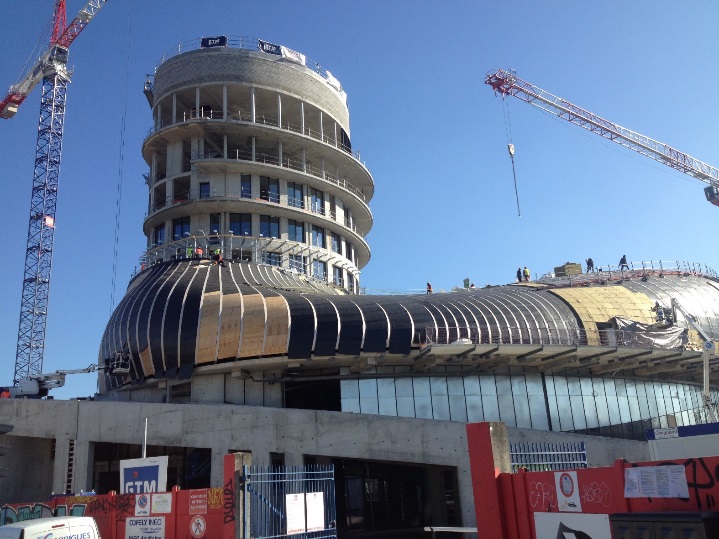 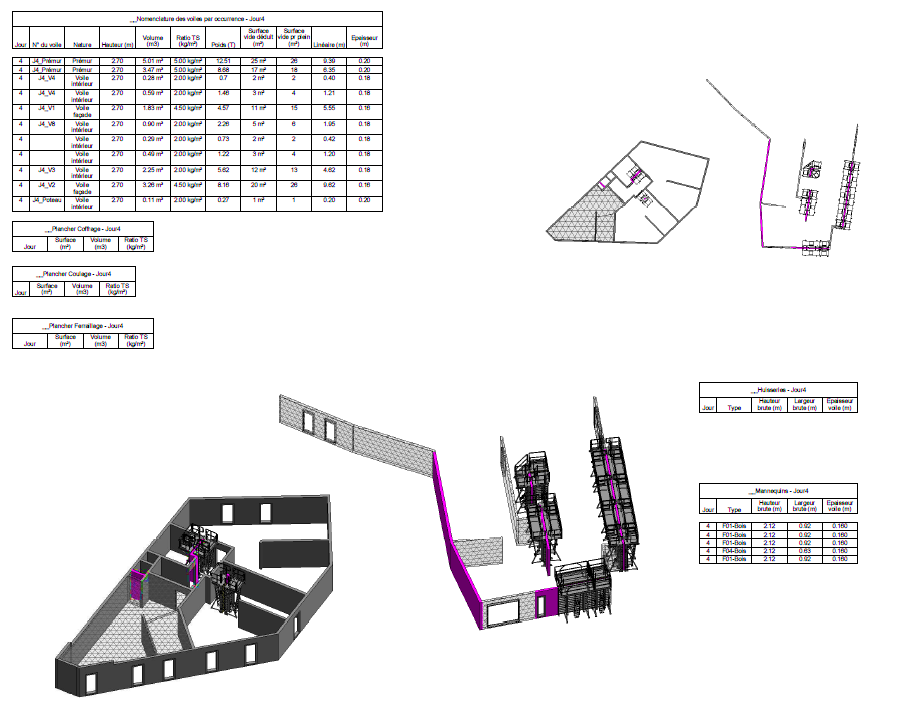 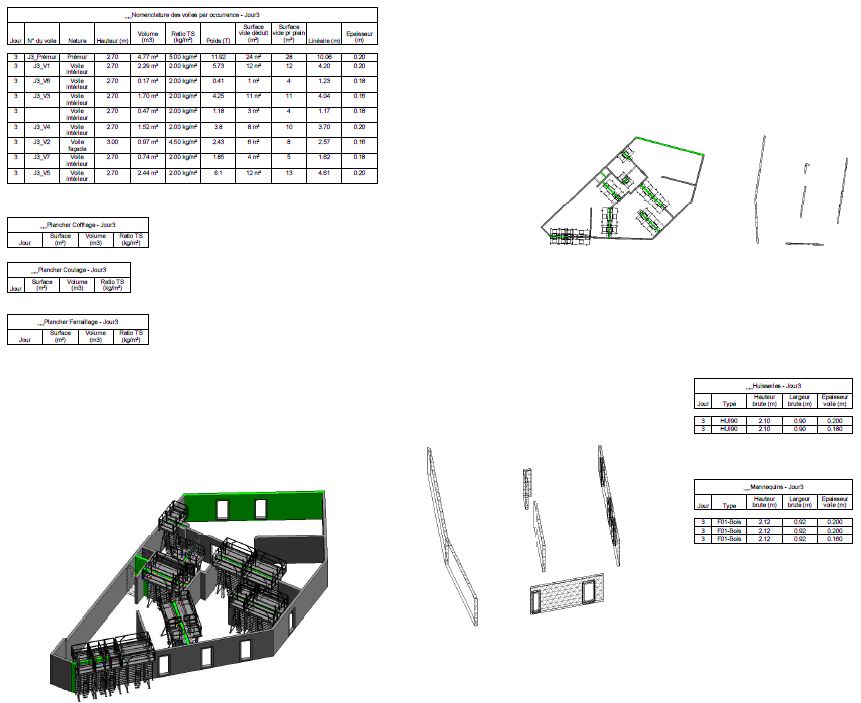 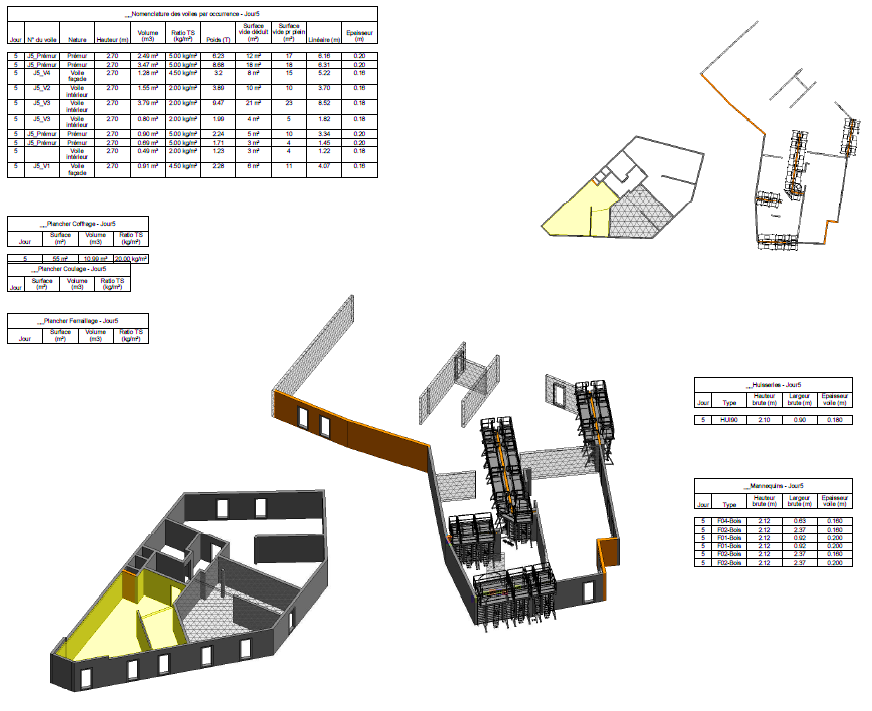 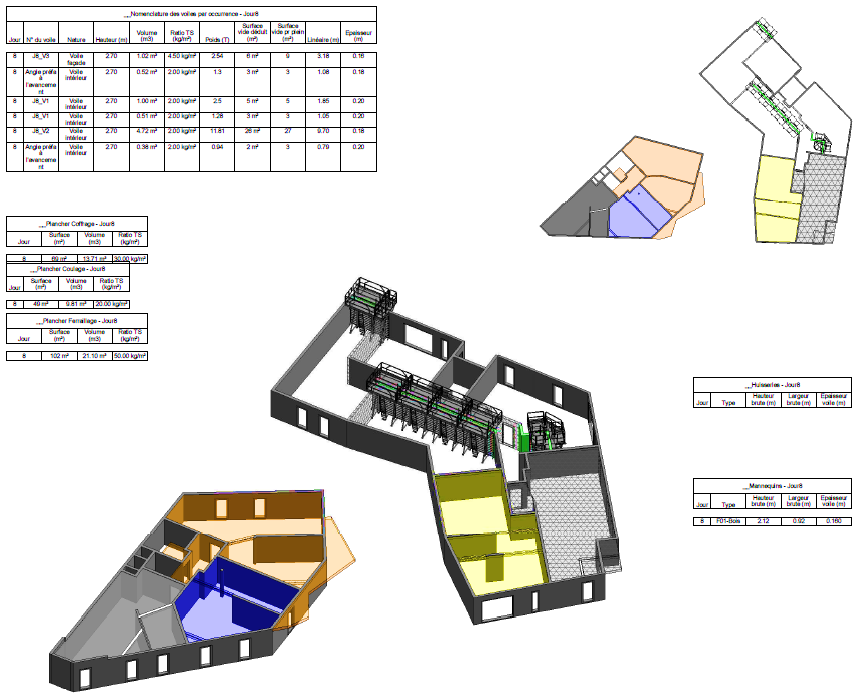 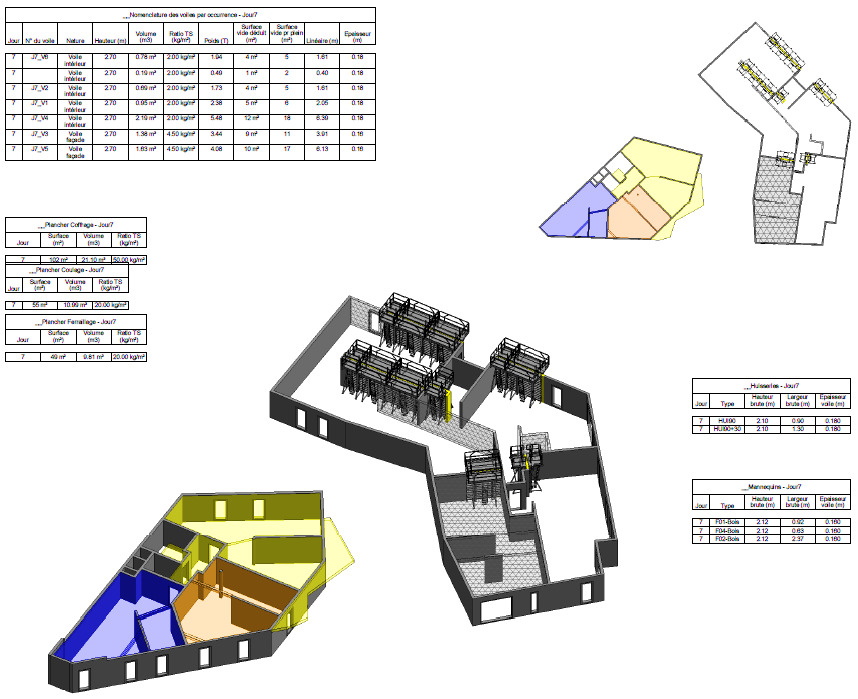 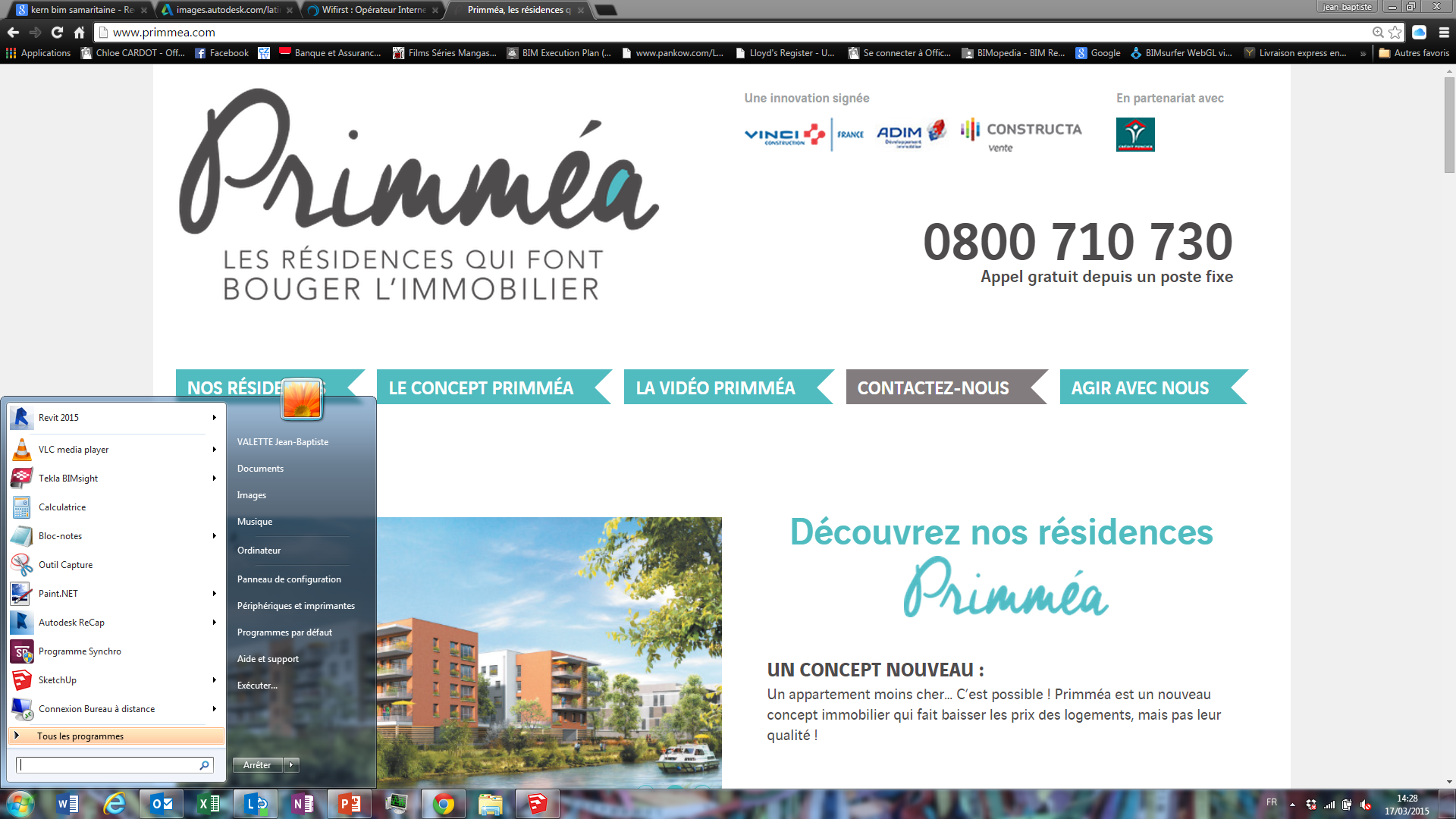 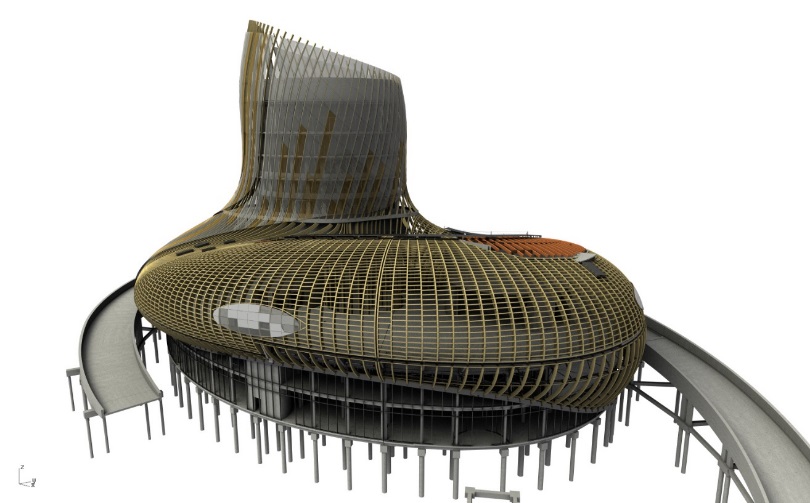 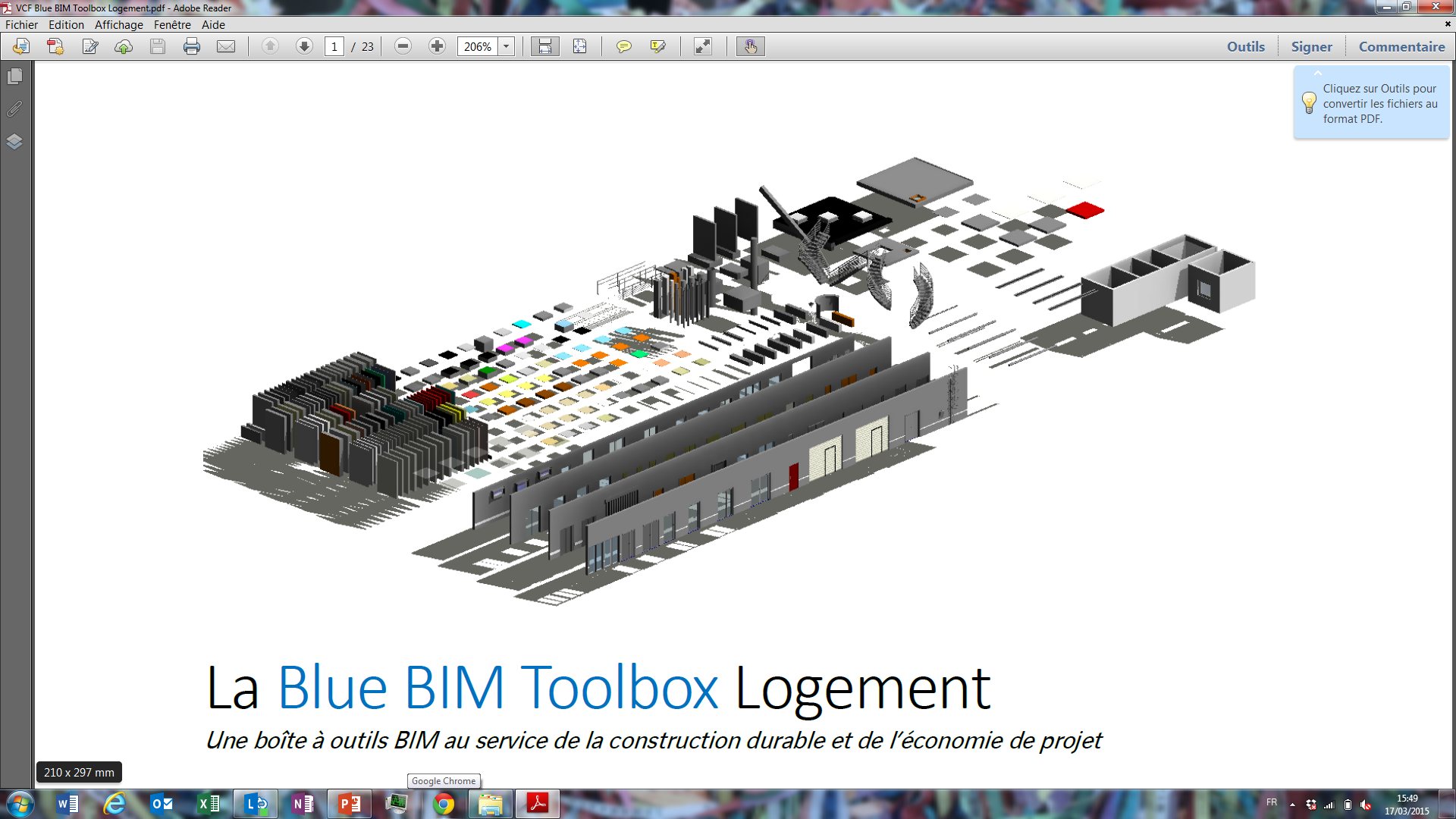 Le BIM pour la CREATIVITE, l’EFFICACITE, la COMPETITIVITE et la CONVIVIALITE
On a tout essayé…
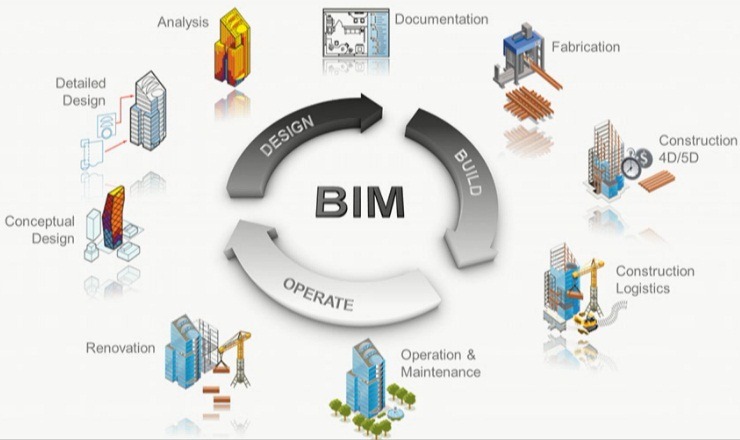 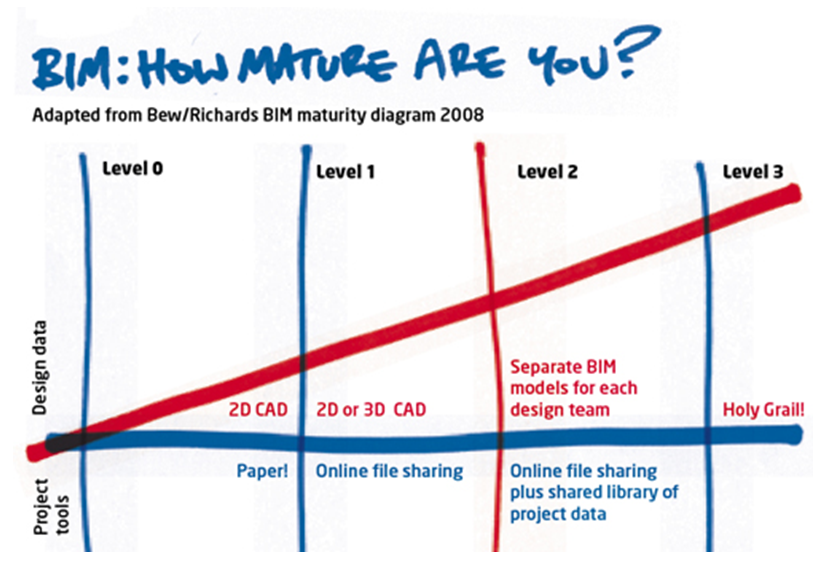 Aujourd’hui
Qui fait quoi?
Fracture
Grands groupes du BTP
PME construction
Petits S/T
Structure moyenne BE ou Archi
Grands ingénieristes
Petites structure BE ou Archi
20%
80%
Implication et déploiement
rien
énorme
Clients publics
Clients privés
Les Besoins…
Information / vulgarisation

Formation 

Politique de déploiement

Normalisation

Règlementation
Les tendances d’avenir…simulation, anticipation et immersion
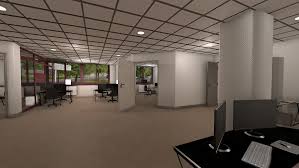 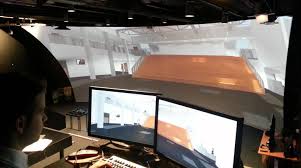 SALLE IMMERSIVE CITE DES SCIENCES
CHOISIR ET VALIDER
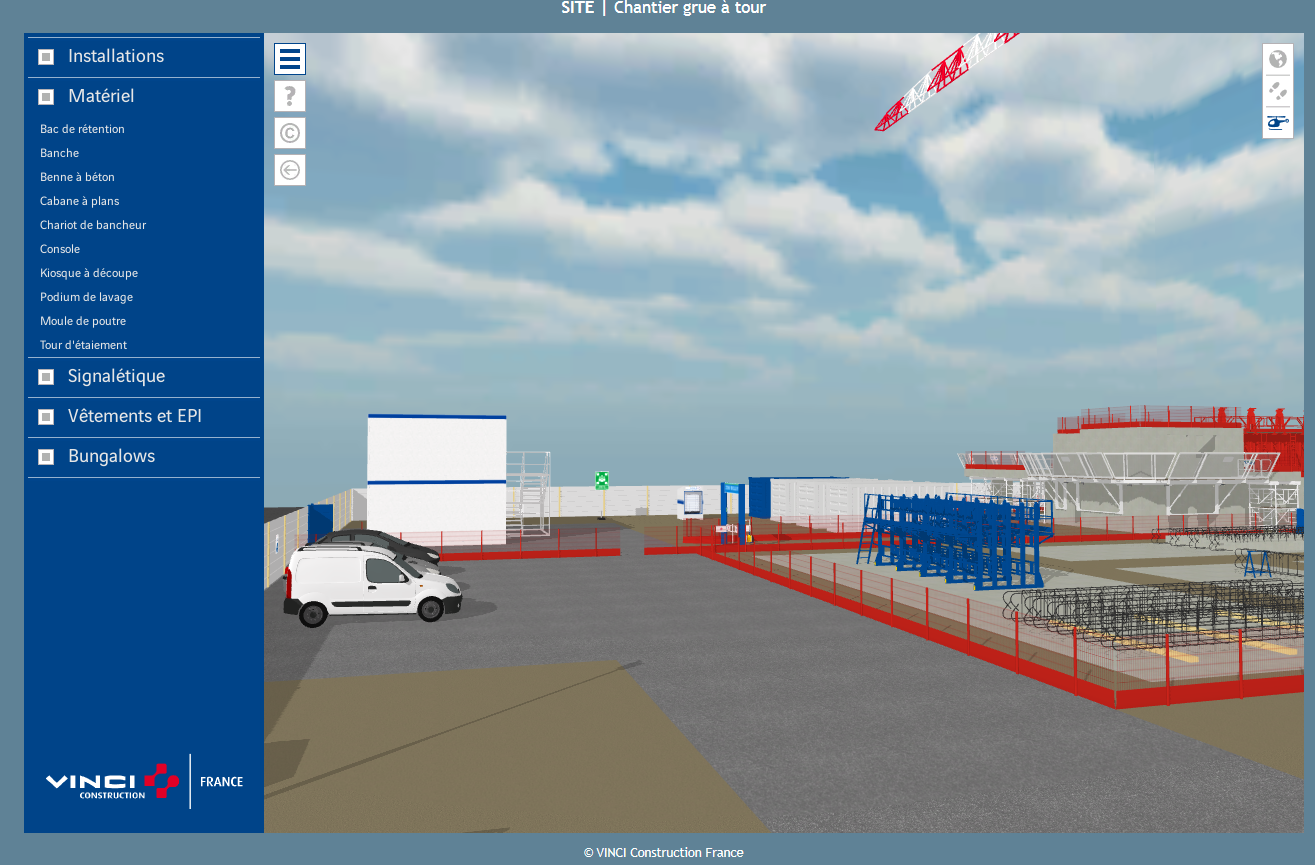 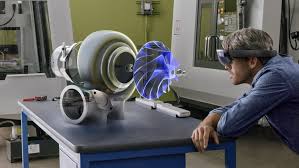 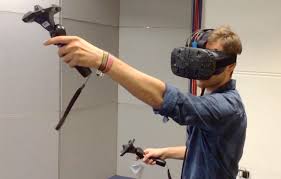 CASQUE IMMERSIF
COMPRENDRE ET FORMER
Les tendances d’avenir…industrialisation modularisation
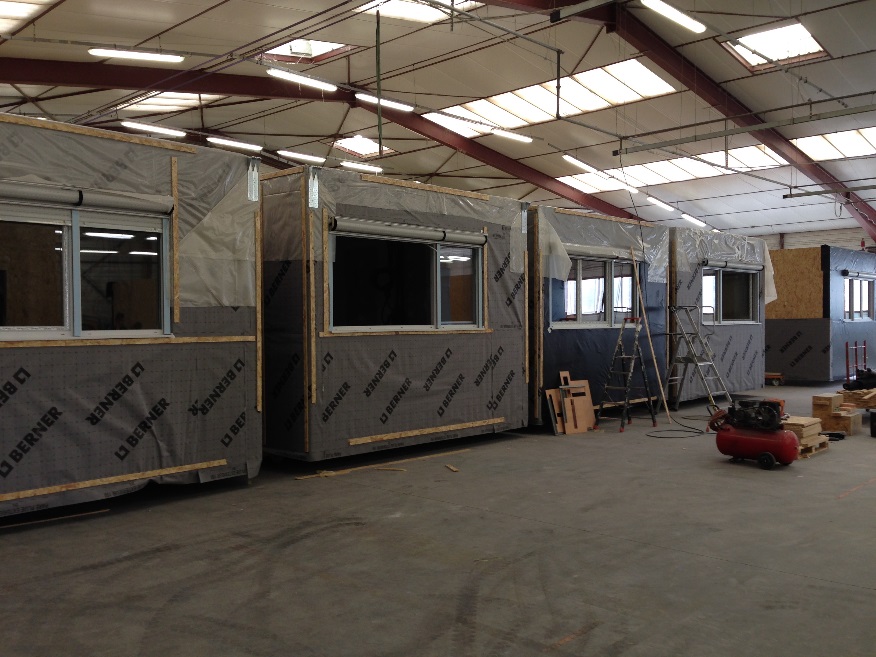 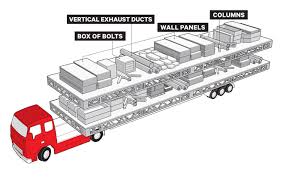 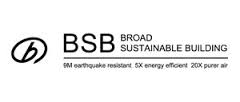 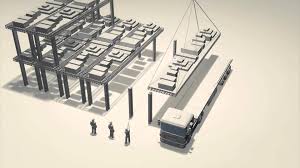 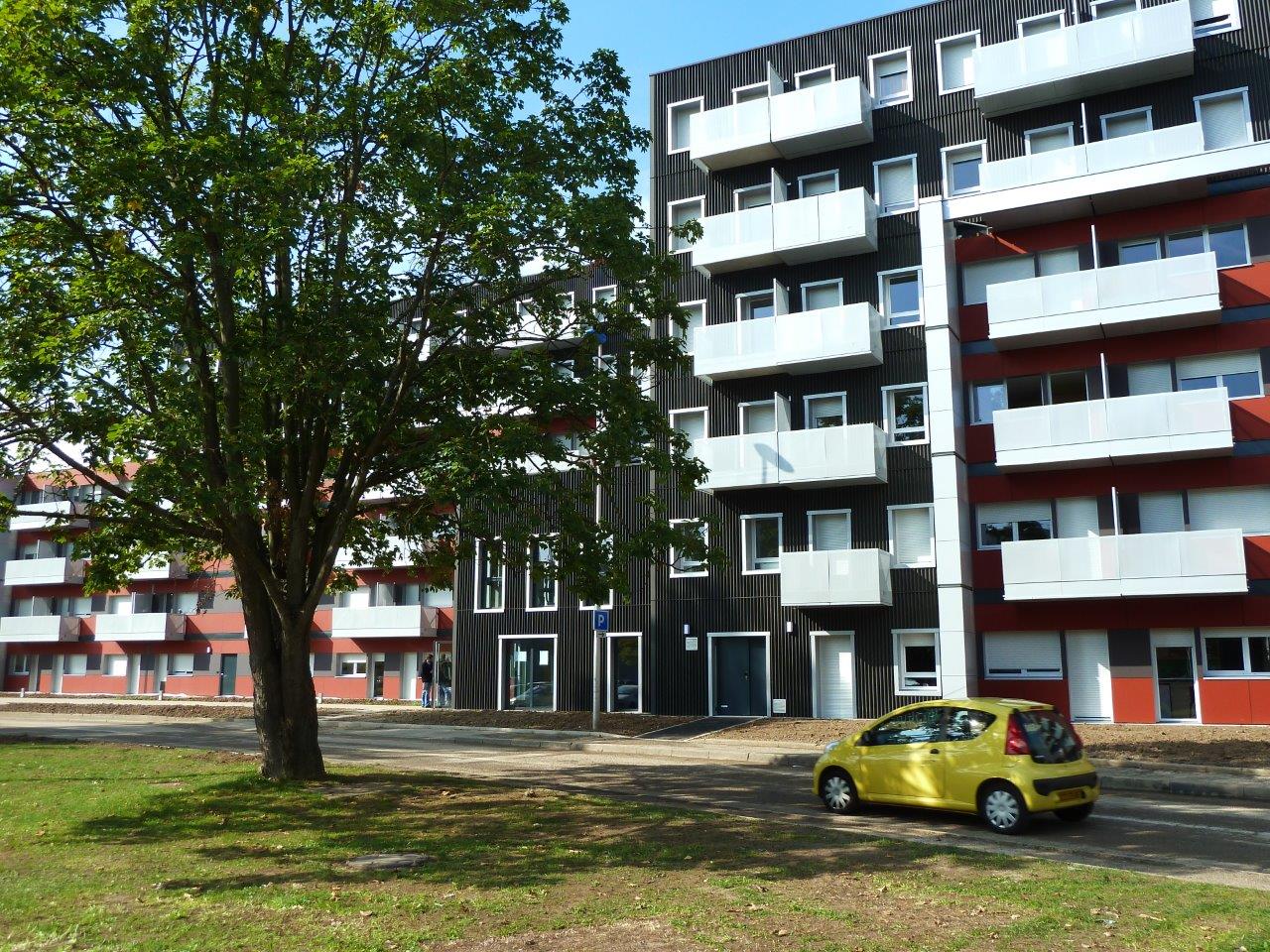 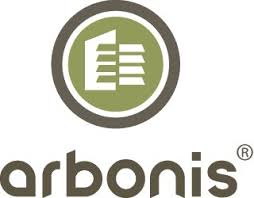 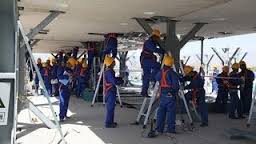 Les tendances d’avenir…industrialisation robotique - cobotique
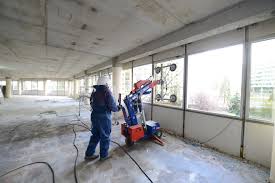 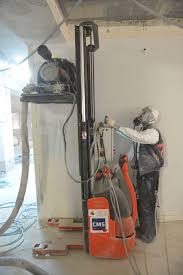 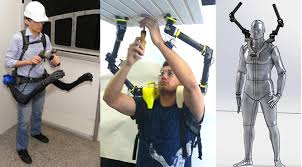 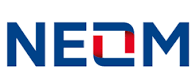 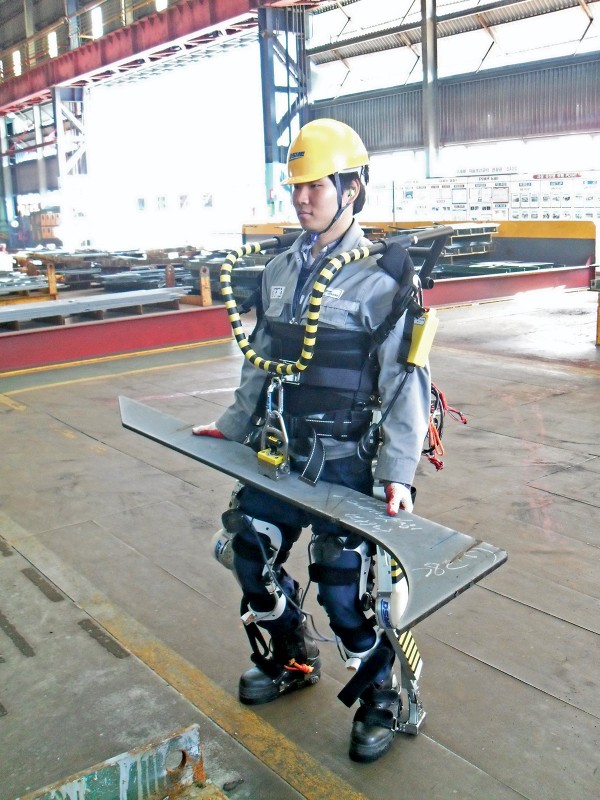 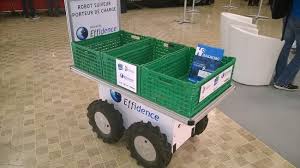 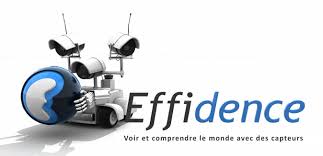 Les nouveaux matériaux et procédés…
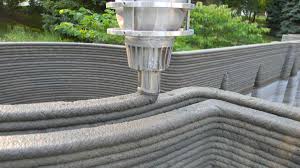 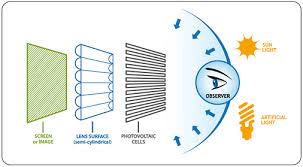 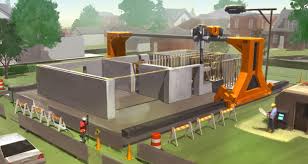 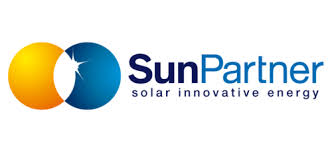 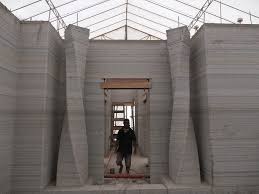 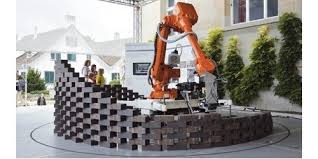 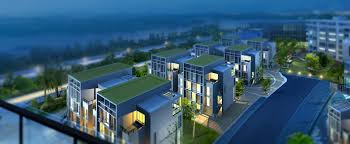 Le BIM et le Digital sur le chantier…
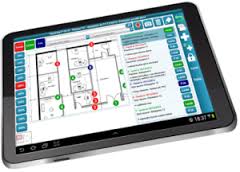 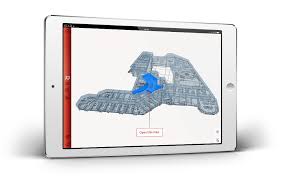 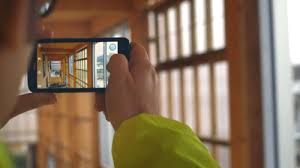 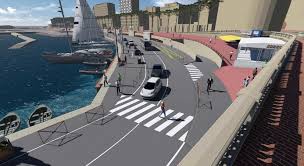 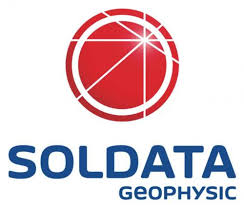 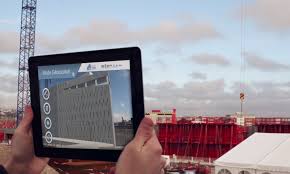 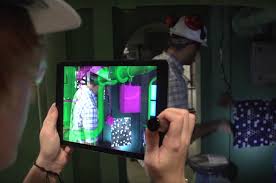 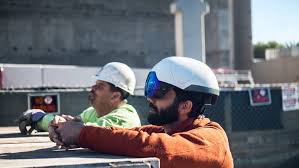 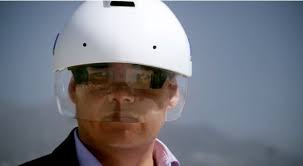 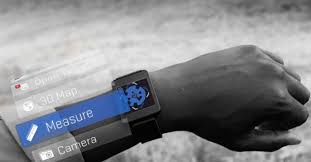 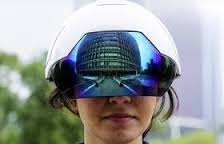 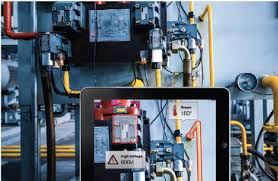 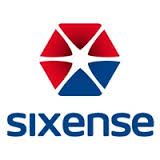 La maquette pour déconstruire et maintenir
BATIMENT STOCK DE MATIERE PREMIERE
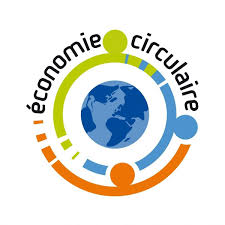 DECONSTRUCTION
À retenir donc…
Convergence industrie manufacturière et BTP

Formation vecteur incontournable ! 
Formation continue dans les entreprises
Préparation des nouvelles générations

Rupture : une industrie à 2 vitesses
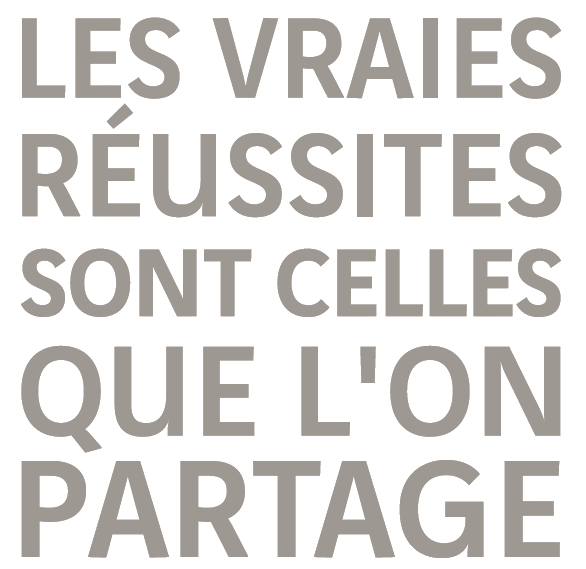 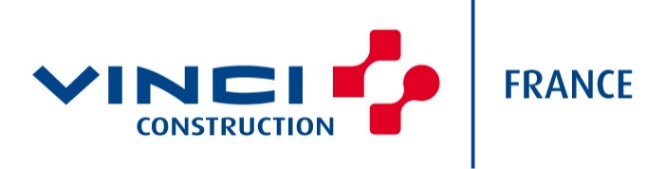